Как найти время для стратегического планирования и развития бизнеса?
Август 2022
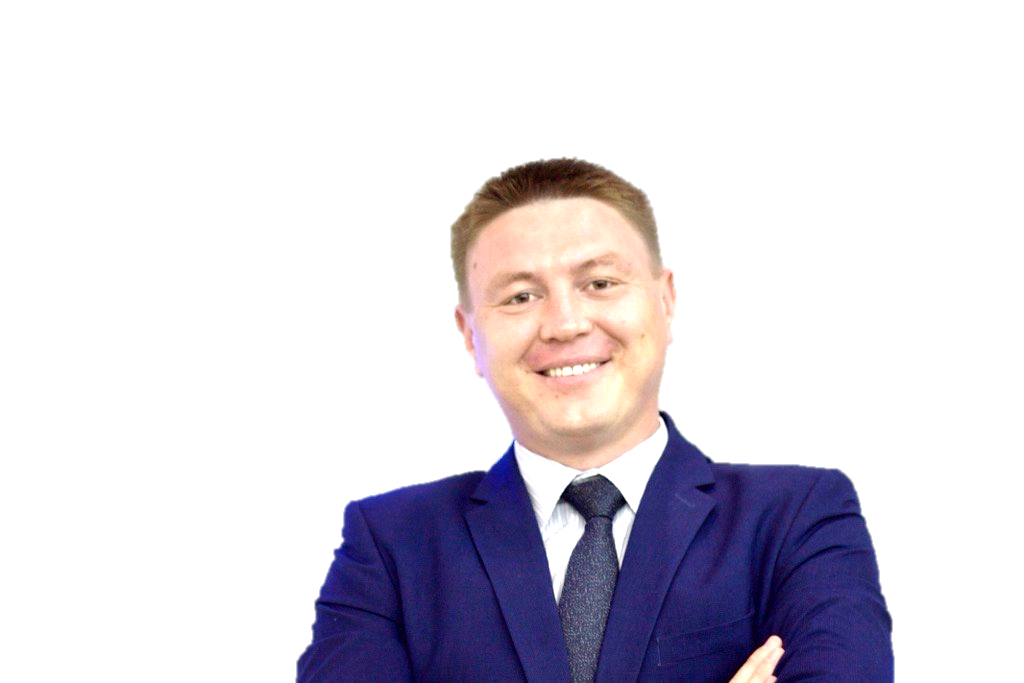 Александр КузьминНачальник отдела бизнес-процессов и аутсорсинга
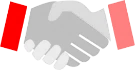 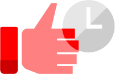 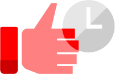 M +7 (927) 73 93 000 E  Alexandr.Kuzmin2@icl-services.comW Icl-services.com
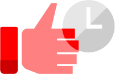 20+ реализованных стратегических проектов.
12+ лет в банковской сфере
ТОП-3 государственных и частных банков России.
7+ лет в страховом секторе     
ТОП-15 страховых компаний России.
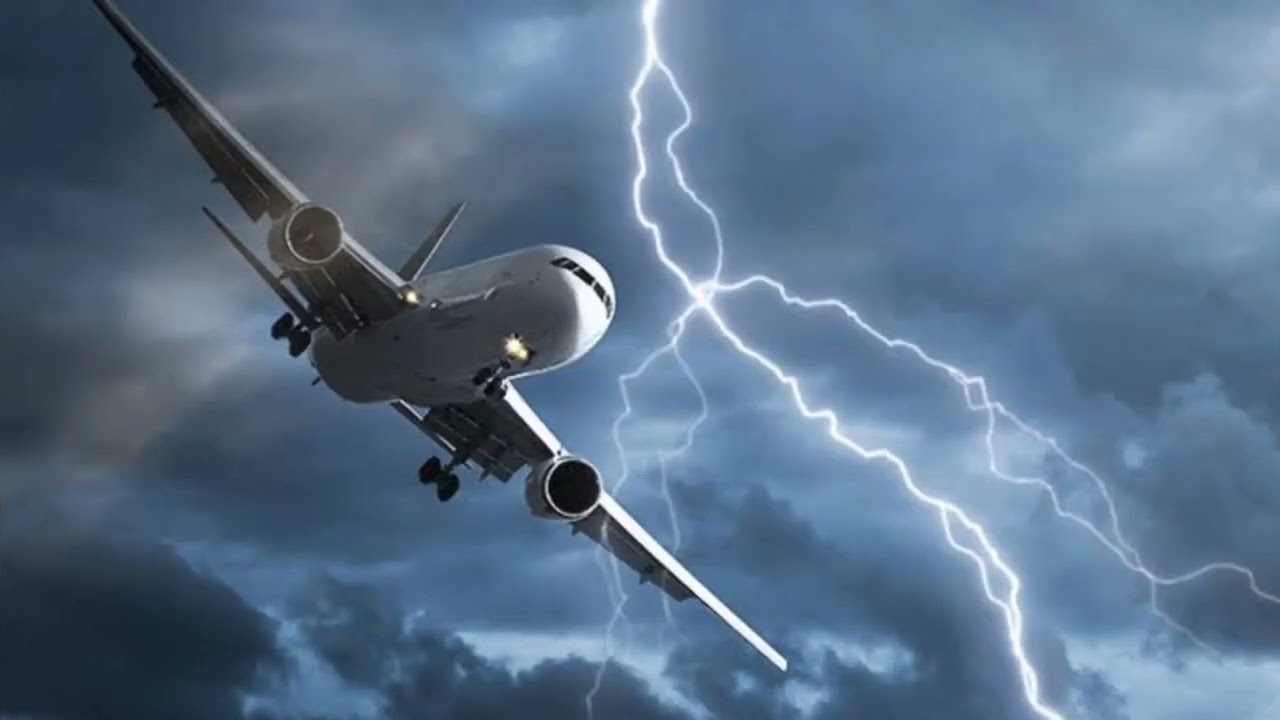 Турбулентная среда
Последние 2,5 года бизнес «трясло».
За пару месяцев бизнес в России кардинально изменился.
Ничто не говорит о том, что все вернется в прежнее русло в ближайшее время.
Всем компаниям, кто хочет пережить этот период, придется перестраиваться.
Будущего нет – надо прожить сегодняшний день.
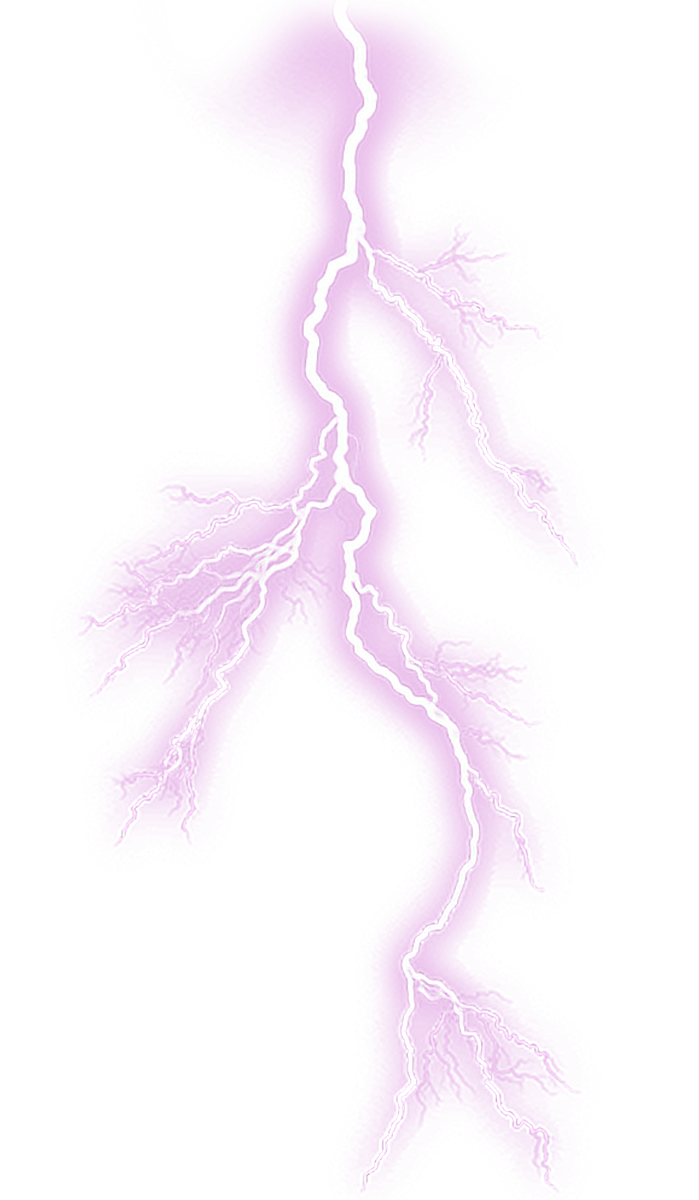 Изменение фокуса управления в условиях стремительных изменений
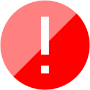 Логистические цепочки нарушены
Сегодня фокус смещается в сторону операционных задач. 
В процессе перестроения бизнес переходит в режим ручного управления.
Иностранные партнеры покидают российский рынок
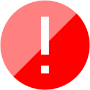 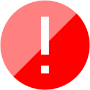 Настроенные процессы уже не работают
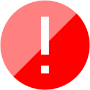 Как раньше управлять не получается
Аутсорсинг контактного центра для финансовой группы
История проекта:
Проблемы:
Результат:
Решенные задачи:
Региональная компания была приобретена финансовой группой (ТОП-3 крупнейших частных финансовых организаций России) и получила возможность быстрого выхода на федеральный уровень. Проект являлся стратегической инициативой, заказчиком выступал генеральный директор.
Предоставлена управленческая команда, которая взяла на себя все операционные задачи, и команда операторов.
Сформирована база знаний. Адаптирован процесс обучения операторов для их вывода на линию в сжатые сроки.
Применены современных технологи и программное обеспечение, создана система мониторинговых и контрольных показателей, которые отвечают требованиям федерального контактного центра.
Автоматизированы процессы, которые в условиях роста продаж позволили обеспечить сервис без увеличения численности сотрудников. 
Реализован новый функционал на базе аутсорсингового контактного центра.
Благодаря использованию Lean-технологий выявлены и минимизированы потери, оптимизированы процессы, в том числе в самой компании.
Команда, которая обеспечила поддержку действующего бизнеса и взяла на себя операционные задачи;
Реализация стратегической инициативы без «ручного» управления процессами; 
Автоматизация процессов, повышение их надежности и снижение стоимости;
Открытая, развернутая регулярная/оперативная отчетность для мониторинга и контроля работы контактного центра;
Высвобождение управленческих ресурсов для развития бизнеса. 
Высокий уровень сервиса в режиме 24/7.
Низкий уровень сервиса на входящей линии.
Большое количество жалоб со стороны клиентов и партнеров.
Длительные сроки найма, обучения и вывода сотрудников на линию.
Высокий уровень оттока сотрудников в связи с регулярными изменениями и нагрузкой. 
Компетенции, процессы, используемые технологии и программы не позволяют предоставлять необходимый сервис в режиме 24/7. 
Регулярный запрос дополнительных ресурсов, отсутствие автоматизации процессов.
Ежедневное участие ТОП - менеджмента в мониторинге и контроле работы контактного центра, «ручное» управление всеми процессами.
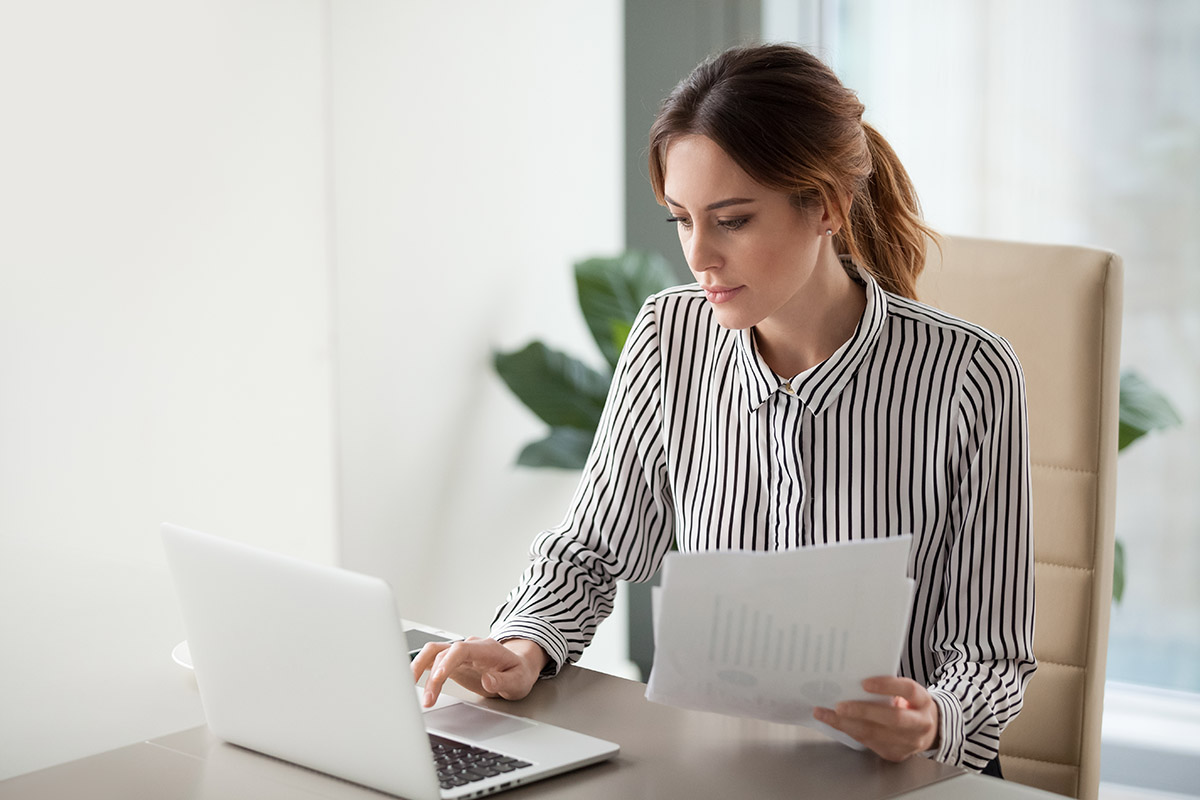 Что делать с операционкой?
Что Вы делаете, когда вашему автомобилю требуется ремонт или тех. обслуживание?
Что Вы делаете, когда Вы хотите сделать ремонт в квартире?
Что вы делаете, когда нужно решить стандартные задачи, которые отнимают время и отвлекают от стратегической работы?
Передайте операционные задачи,  освободите свое время для решения стратегических задач.
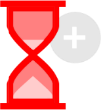 Надежный подход для выбора партнера
Современный контактный центр – какой он?
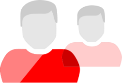 Комплементарная команда высококвалифицированных специалистов
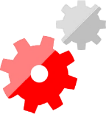 Успешный опыт и история на российском и международном рынке.
Автоматизация и оптимизация ручных процессов для повышения уровня сервиса и надежности, снижения стоимости и ускорения процессов
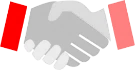 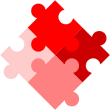 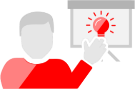 Готовые комплексные и фрагментарные решения для вашего бизнеса.
Современные технические решения и отечественное ПО, не уступающее зарубежным аналогам
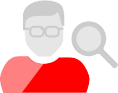 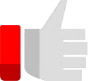 Экспертиза и ресурсы для поиска и реализации идей с ориентацией на клиента
Репутация надежного партнера, который заинтересован в вашем бизнесе и подскажет верное решение
Основные факты
Бизнес-результаты:
С 2006  года на рынке
200+операторов
Запуск проекта от 2-3 дней
Масштабируемость, KPI
КЦ «под ключ»
8/10удовлетворенность заказчиков (С-SAT)
24/7/365режим работы
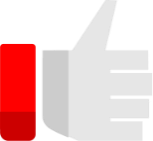 Мы работаем согласно требованиям ISO:
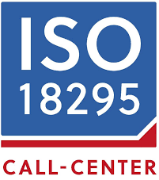 Высокое качество сервиса, отзывчивость и индивидуальный подход к каждому обращению
Управление ИТ сервисами
Информационная безопасность
Управление качеством
Управление контактным центром
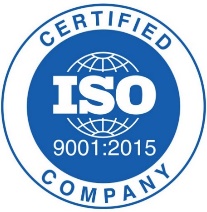 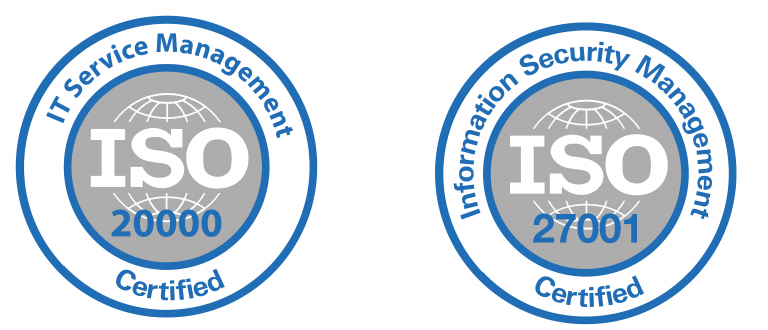 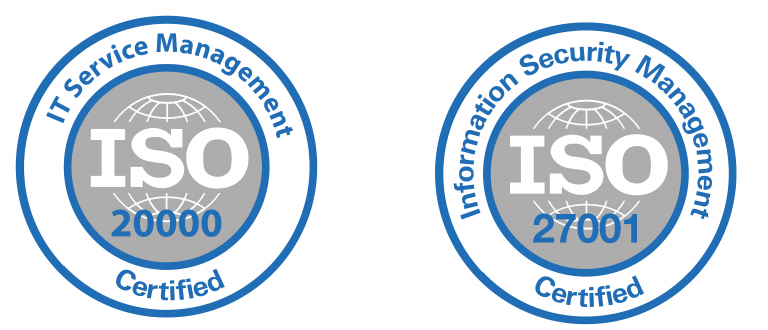 Услуги контактного центра
Входящие вызовы
Консультации по вашему продукту или услуге
Прием и сопровождение заказов
Гарантийная и техническая поддержка
Работа с жалобами и претензиями
Исходящие вызовы
Телемаркетинг и продажи
Актуализация баз клиентов
Автоматический обзвон
Сбор обратной связи и опросы
Прием и обработка чат-сообщений
Сообщения с web-сайта
WhatsApp, Telegram, VK, FB
Аудит действующего контакт-центра
Комплексный анализ системы управления КЦ на основе диагностической карты
Разработка подробных рекомендаций по возможностям для улучшения процессов
Автоматизация контакт-центра
Выделенный номер 8-800
Синтез и распознавание речи
Автоматическое заведение заявок с CRM
Автоматическое распределение заявок на исполнителей
Чат-бот
Голосовой помощник
Умный IVR
Оптимизация и внедрение процессов управления контакт-центром
Аудит процессов и систем управления КЦ
Разработка и внедрение изменений (Lean-технологии).
Гибкие модели ценообразования
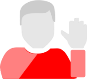 За контакты
За контакты в базе обзвона;
За успешное соединение с абонентом;
За количество совершенных звонков;
За количество принятых звонков;
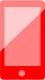 За звонки
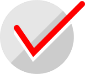 Согласие клиента на сделку, операцию
За результат
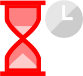 Общее время работы операторов на линии
За время работы 
операторов
За общее время разговора операторов с абонентом
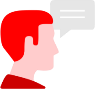 За время разговоров
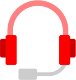 За количество операторов в месяц/смену
За операторов
Ключевые клиенты
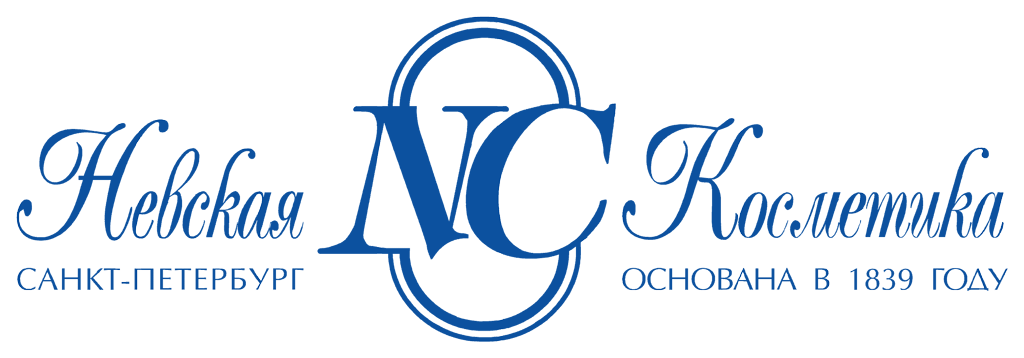 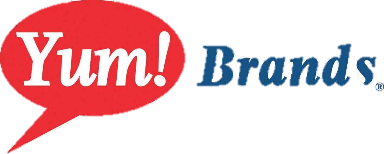 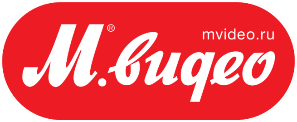 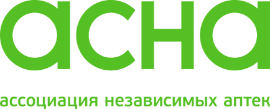 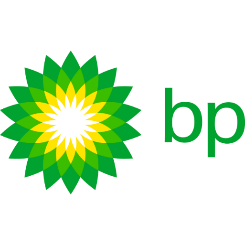 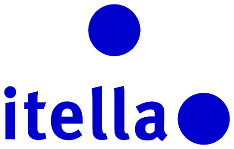 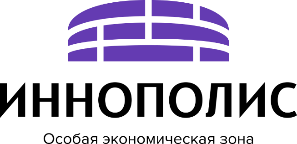 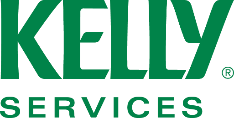 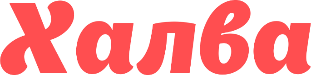 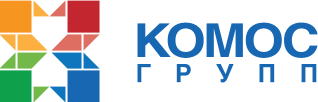 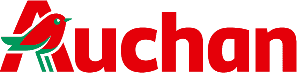 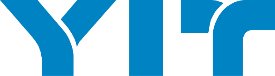 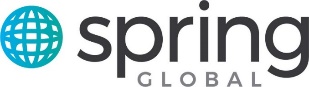 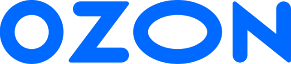 Партнерство
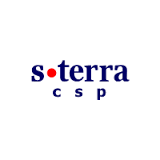 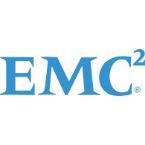 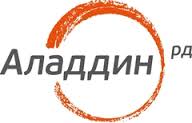 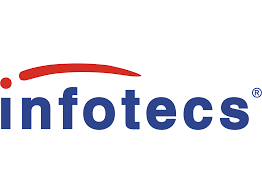 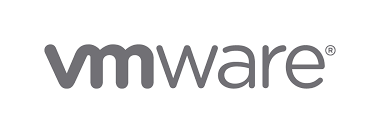 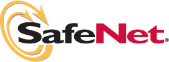 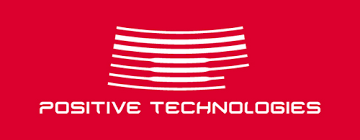 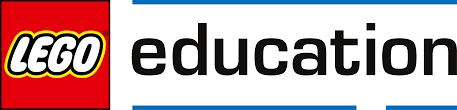 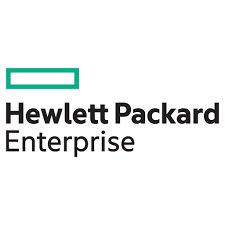 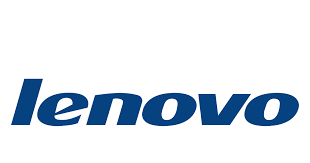 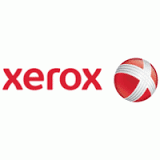 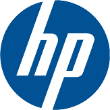 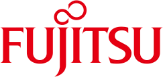 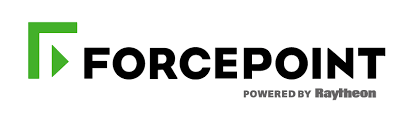 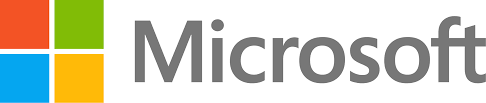 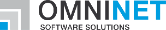 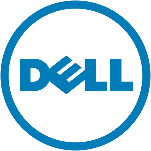 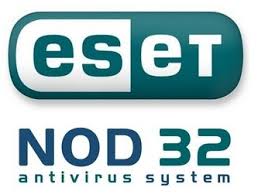 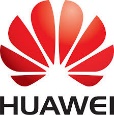 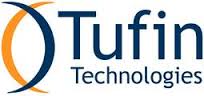 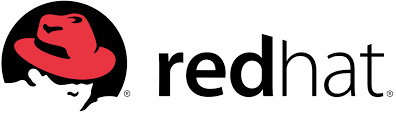 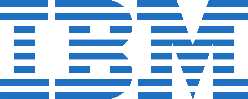 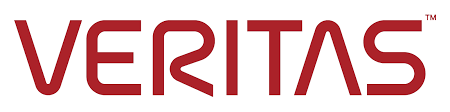 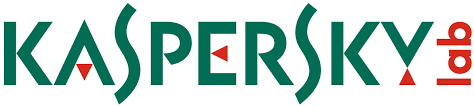 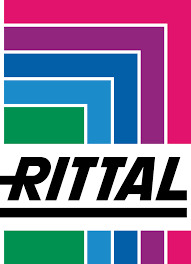 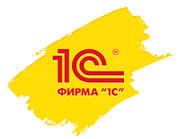 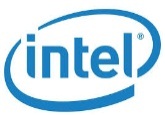 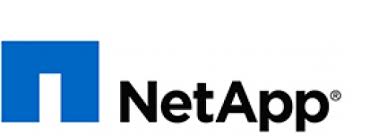 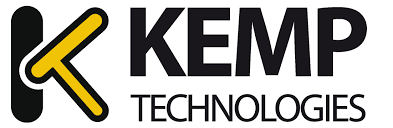 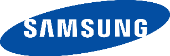 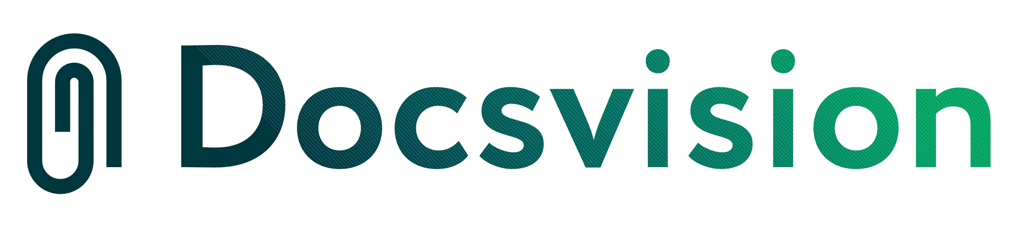 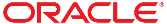 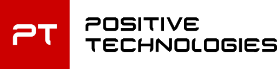 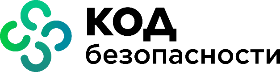 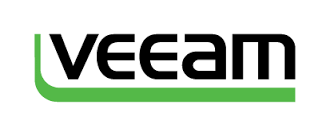 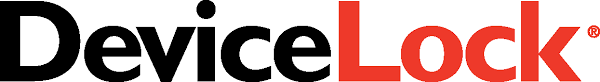 Кейс: Федеральная государственная информационная системаКонтактный центр и модерация контента
Результаты
Задача
Аутсорсинговый контактный центр.
Модерация запросов граждан, содержащих фотографии и видеоролики и опубликованных на федеральном портале
В день обрабатывается до 150 картинок и видео, более 600 обращений.

 Задействовано более 30 модераторов и модераторов
Соблюдены установленные сроки и SLA 98%
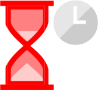 Суть работ
Операторы принимаю обращения по голосовым и неголосвые каналам связи, проводят консультацию и регистрацию обращений, готовят ответы на обращения.
Модераторы просматривают фотографии и видеоролики, созданные и загруженные в приложение гражданами 
Выявляют контент, опубликованный с нарушениями правил публикации
Принимают решение о публикации или блокировке контента
Отслеживание статусов обработки запросов граждан
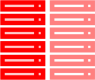 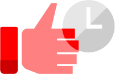 Кейс: Крупнейшая международная видео-стриминговая социальная сетьМодерация контента
Результаты
Задача
Осуществить модерацию видео-контента, опубликованного пользователями) на площадке (собственная веб-система) заказчика.
Произведена модерация 3 000 видео в день одним модератором
 Задействовано более 180 модераторов
Соблюдены установленные сроки и SLA 99%
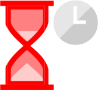 Суть работ
Модераторы просматривают материалы площадки и определяют нарушения правил публикации материалов. Правила предоставляются заказчиком.
При обнаружении нарушений пользователь площадки и его видео-контент блокируется. Блокировка осуществляется нажатием кнопки модератором.
Модераторы классифицируют все поступающие на площадку материалов.
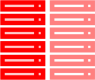 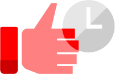 Кейс: Международная видео-стриминговая социальная сетьСоздание контента
Результаты
Задача
Создание пользовательских видеороликов для международной сети, производящей видеоконтент
Создание более 110 пользовательских ролика одним редактором в день

 Задействовано более 30 видеоредакторов
Соблюдены установленные сроки и SLA 99%
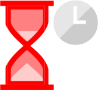 Суть работ
Редактор создает короткое видео из предоставленных заказчиком материалов 
Редактор делает нарезку предоставленных материалов для создания итогового видео.
Видео создается на разные тематики, популярные среди пользователей социальной сети.
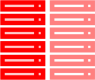 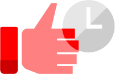 Кейс: Крупнейший российский маркетплэйсЧат-центр
Результаты
Задача
Осуществить обработку в режиме он-лайн 24/7 сообщений, с которыми клиенты обращаются в службу поддержки (чат-центр) через мобильное приложение и сайт маркетплэйса.
Команда проекта из 35 сотрудников  сформирована в течение недели.
 Задействовано более 30 модераторов
Соблюдены установленные сроки запуска сервиса
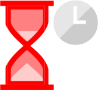 Суть работ
Операторы в ПО заказчика обрабатывают входящие обращения (текст, фото, видео)  согласно правилам и регламентам заказчика. 
Предоставляют консультации по товарам, услугам, сервисам, действующим акциям. Помогают с оформлением и отменой заказов, предоставляют информацию по срокам доставки, способам оплаты, возврата товаров надлежащего и ненадлежащего качества. 
Участвуют в улучшении качества сервисов заказчика  через систему оценки сервиса в приложении,  Он-лайн опросов, эскалаций жалоб на доставку, продавцов, партнеров.
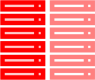 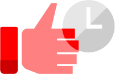 Рейтинги и премии
Информаци-онная безопасность
ТОП-10
Информаци-онные технологии
ТОП-20
Оборудование
НОМЕР 1
ИТ-сервисы
ТОП-7
ИТ-аутсорсинг
ТОП-10
ИТ-аутсорсинг
ТОП-100
в России 
ИТ-компания 
по производству оборудования
крупнейших поставщиков услуг ИТ-поддержки России
крупнейших ИТ-компаний по информаци-онной безопасности России
российских поставщиков услуг аутсорсинга
крупнейших ИТ-компаний России
поставщиков услуг аутсорсинга в мире
По версии РА Эксперт
По мнению CNEWS
По версии РА Эксперт
По мнению Gartner
По мнению РИА Рейтинг
По мнению IAOP
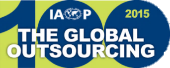 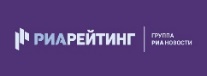 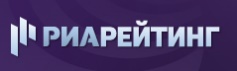 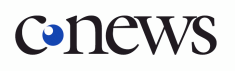 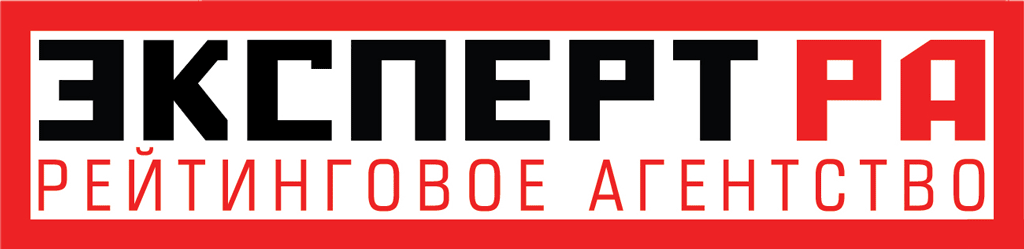 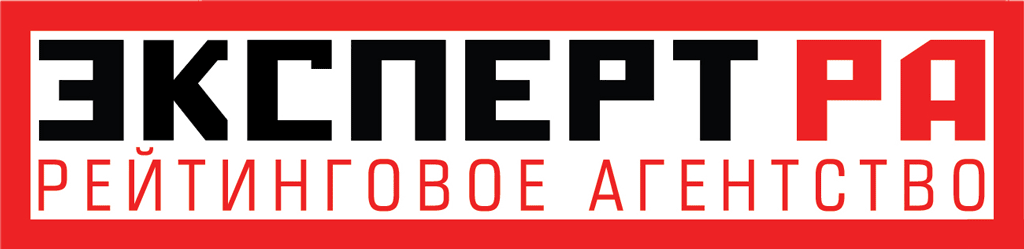 Спасибо за внимание!
Оставайтесь с нами на связи
ОЭЗ «Иннополис», 422616, Республика Татарстан, Лаишевский район, с. Усады, ул. Дорожная, д. 42, к. 2
+7 800 333 98 70
Icl-services.com
pr@icl-services.com
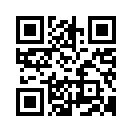